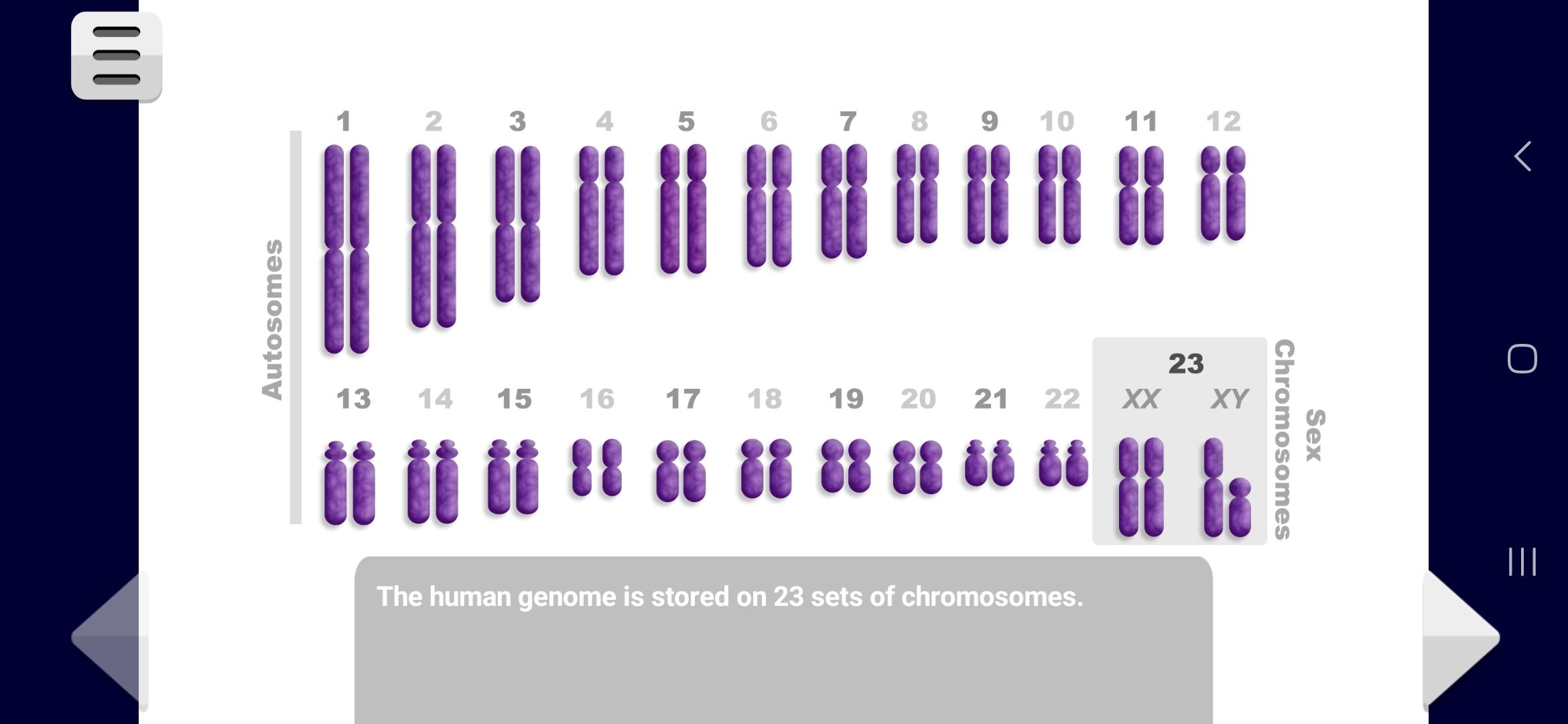 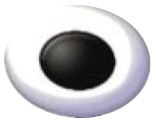 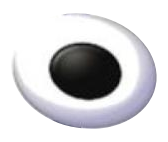 Autosomas o cromosomas no sexuales
Cromosomas sexuales
El genoma humano se almacena en 23 conjuntos de cromosomas. Los autosomas, con información genética para el desarrollo y funcionamiento adecuado del cuerpo humano. Y los cromosomas sexuales, determinan el sexo de una persona.
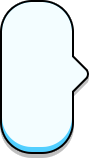 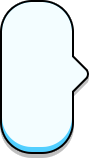 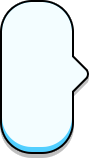 1
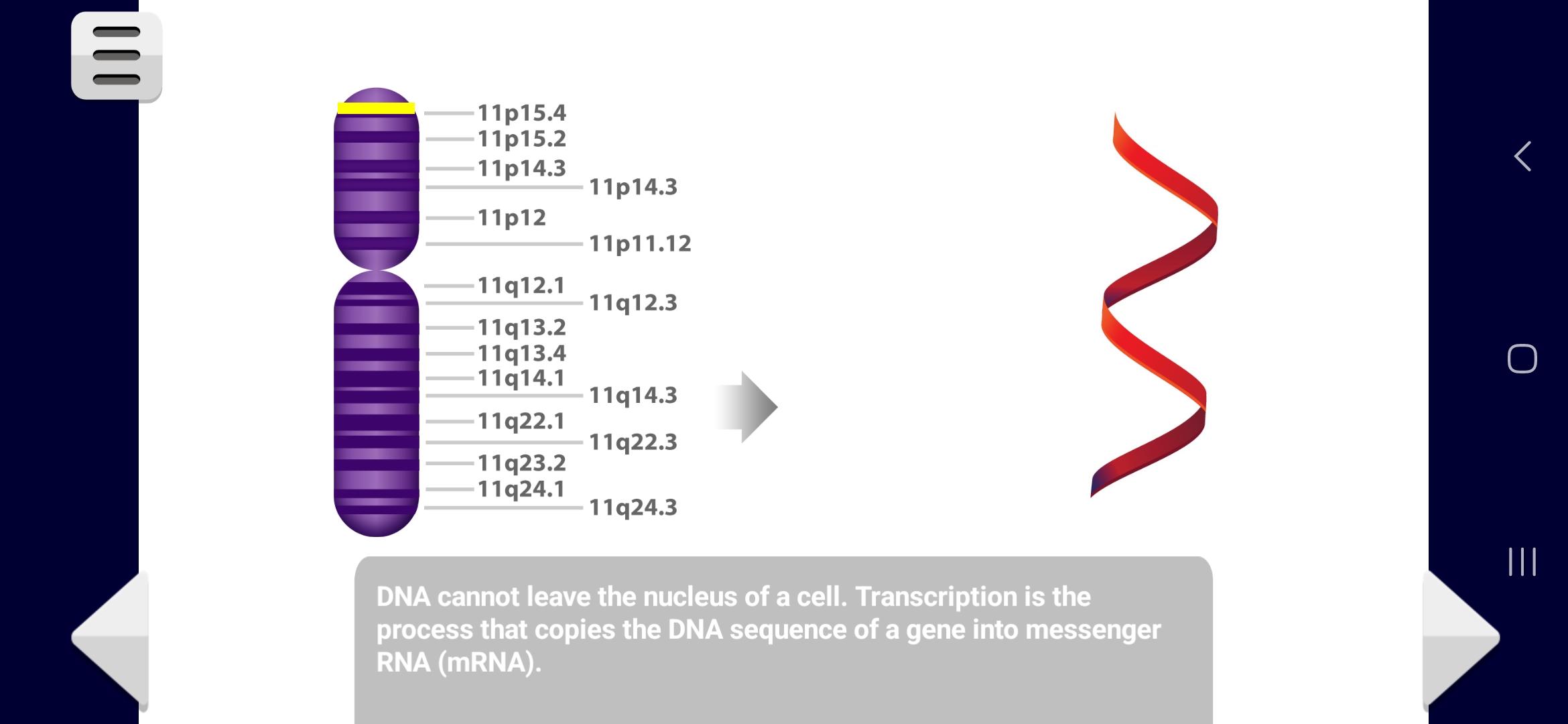 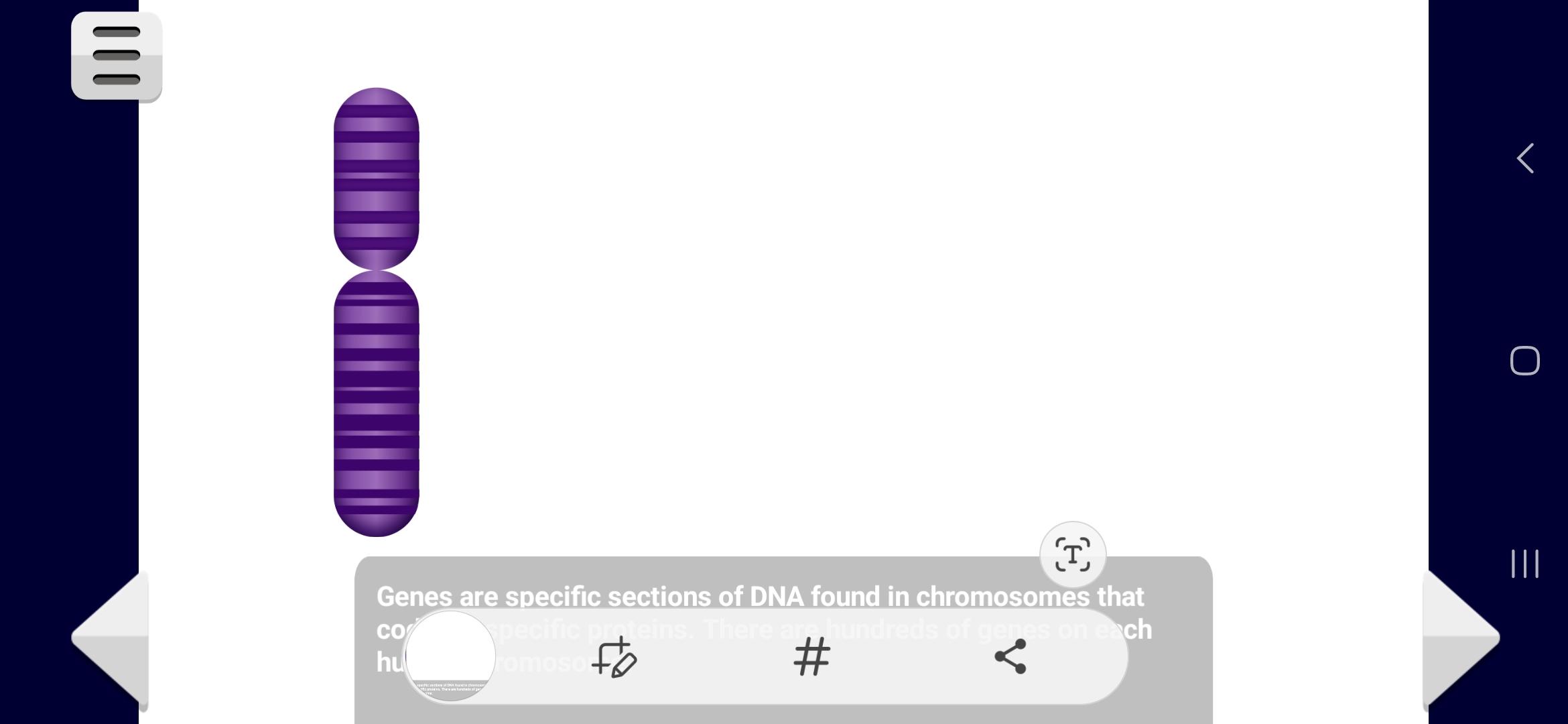 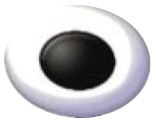 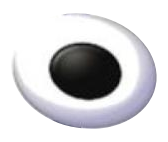 El genoma humano se almacena en 23 conjuntos de cromosomas. Los autosomas, con información genética para el desarrollo y funcionamiento adecuado del cuerpo humano. Y los cromosomas sexuales, determinan el sexo de una persona.
2
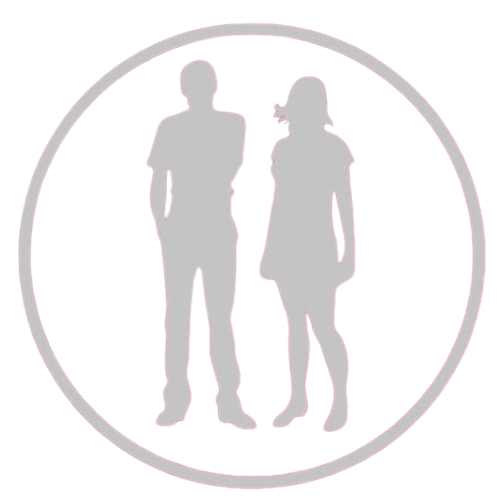 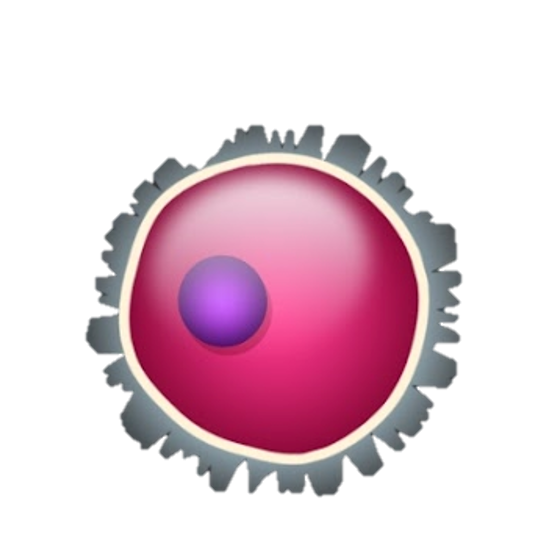 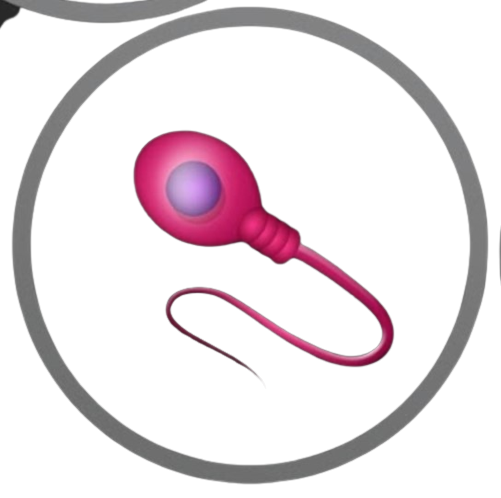 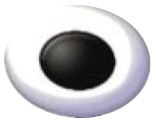 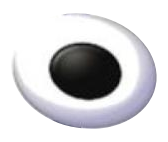 El genoma humano se almacena en 23 conjuntos de cromosomas. Los autosomas, con información genética para el desarrollo y funcionamiento adecuado del cuerpo humano. Y los cromosomas sexuales, determinan el sexo de una persona.
2
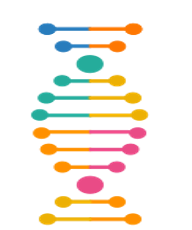 D gma
APRENDER DE LA MEJOR MANERA, JUGANDO...
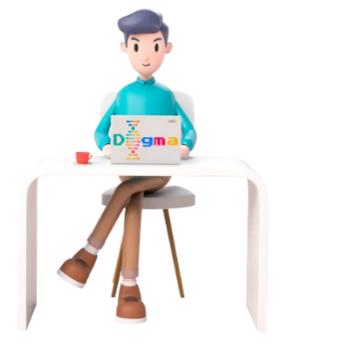 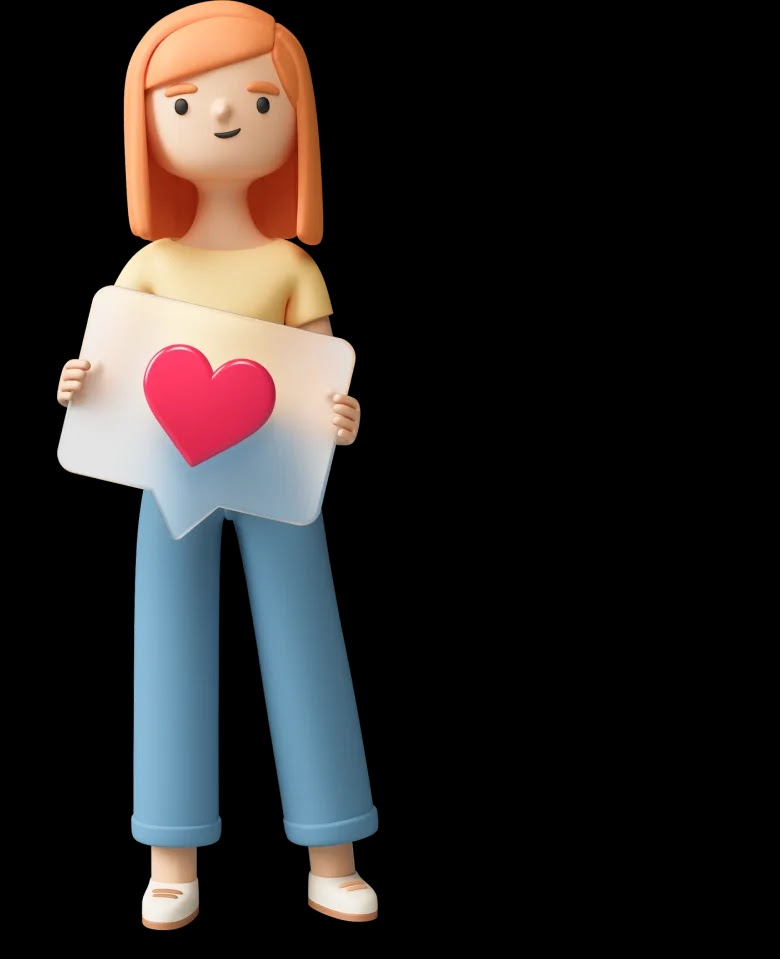 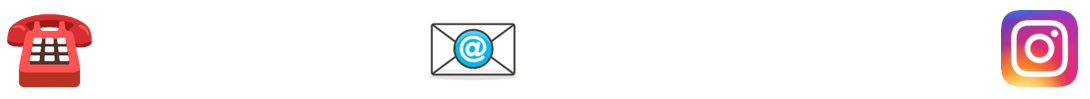 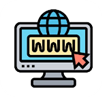 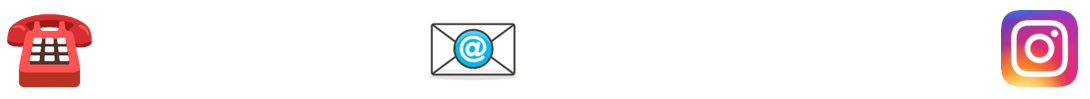 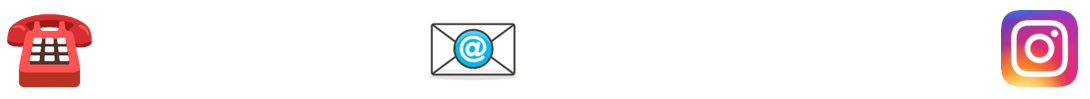 info@neodogma
676 89 57 76
neo.dogma
Neodogma.com